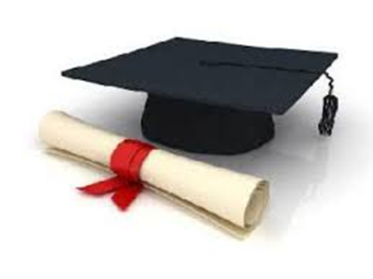 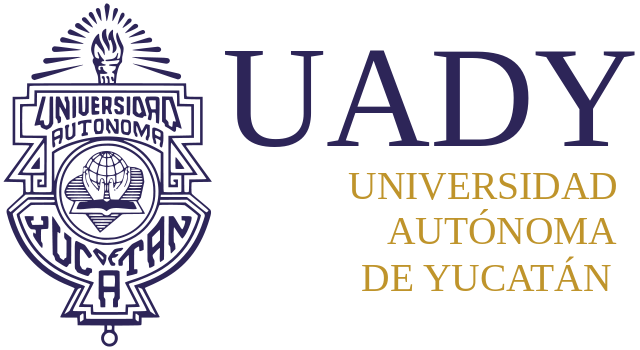 Facultad de Educación
Tipos de evaluación educativa
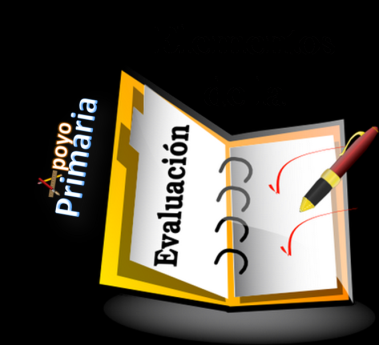 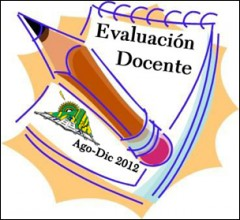 Abril de 2016
Gabriel Hernández Ravell
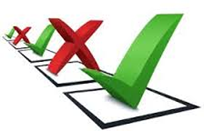 Calificación y Evaluación
El término calificación está referido exclusivamente a la valoración de la conducta de los alumnos (calificación escolar). 
	Calificar, por tanto, es una actividad más restringida que evaluar.
 	La calificación será la expresión cualitativa (apto/no apto) o cuantitativa (10, 9, 8, etc.) del juicio de valor que emitimos sobre la actividad y logros del alumno. 
	En este juicio de valor se suele querer expresar el grado de suficiencia o insuficiencia, conocimientos, destrezas y habilidades del alumno, como resultado de algún tipo de prueba, actividad, examen o proceso.
Se evalúa siempre para tomar decisiones. No basta con recoger información sobre los resultados del proceso educativo y emitir únicamente un tipo de calificación, si no se toma alguna decisión, no existe una auténtica evaluación.

Así pues, la evaluación es una actividad o proceso sistemático de identificación, recogida o tratamiento de datos sobre elementos o hechos educativos, con el objetivo de valorarlos primero y, sobre dicha valoración, tomar decisiones (García Ramos, 1989).
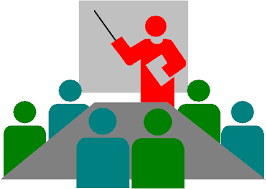 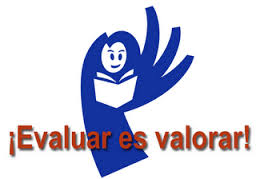 La evaluación, por tanto, se caracteriza como:
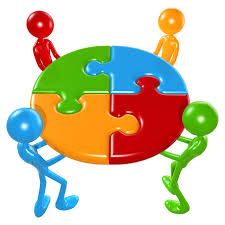 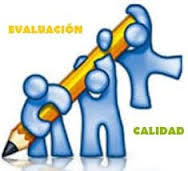 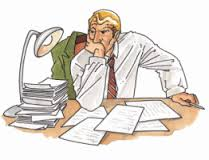 Un proceso que implica recogida de información con una posterior interpretación en función del contraste con determinadas instancias de referencia o patrones de deseabilidad, para hacer posible la emisión de un juicio de valor que permita orientar la acción o la toma de decisiones.
TIPOS DE EVALUACIÓNSegún su finalidad y función
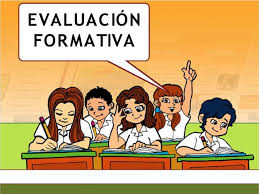 a) Función formativa: la evaluación se utiliza preferentemente como estrategia de mejora y para ajustar sobre la marcha, los procesos educativos de cara a conseguir las metas u objetivos previstos. Es la más apropiada para la evaluación de procesos, aunque también es formativa la evaluación de productos educativos, siempre que sus resultados se empleen para la mejor de los mismos. Suele identificarse con la evaluación continua.
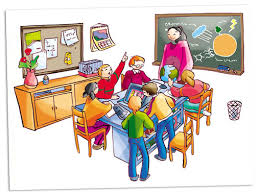 TIPOS DE EVALUACIÓNSegún su finalidad y función
b) Función sumativa: suele aplicarse más en la evaluación de productos, es decir, de procesos terminados, con realizaciones precisas y valorables. Con la evaluación no se pretende modificar, ajustar o mejorar el objeto de la evaluación, sino simplemente determinar su valía, en función del empleo que se desea hacer del mismo posteriormente.
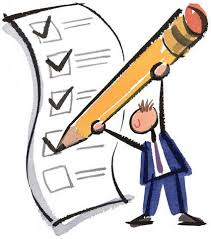 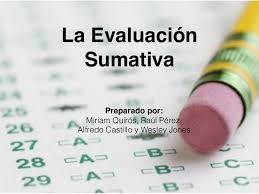 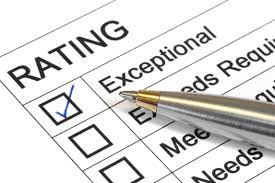 Según su extensión
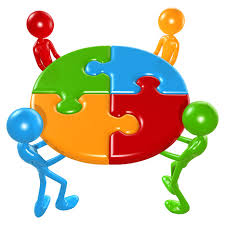 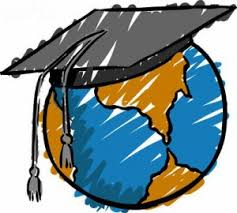 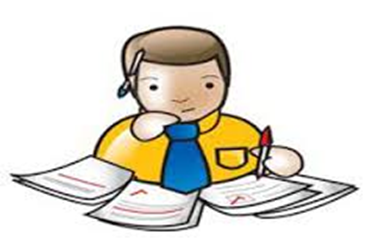 a) Evaluación global: se pretende abarcar todos los componentes o dimensiones del alumno, del centro educativo, del programa, etc. Se considera el objeto de la evaluación de un modo holístico, como una totalidad interactuante, en la que cualquier modificación en uno de sus componentes o dimensiones tiene consecuencias en el resto. Con este tipo de evaluación, la comprensión de la realidad evaluada aumenta, pero no siempre es necesario o posible. El modelo más conocido es el CIPP de Stufflebeam.
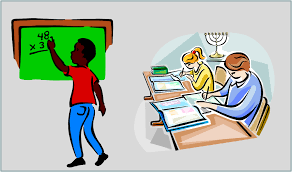 Según su extensión
b) Evaluación parcial: pretende el estudio o valoración de determinados componentes o dimensiones de un centro, de un programa educativo, de rendimiento de un alumno, etc.
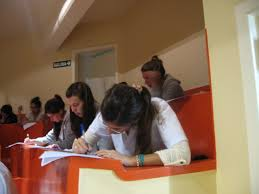 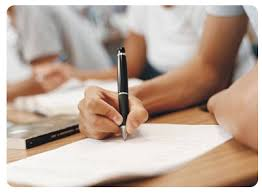 Según los agentes evaluadores
a) Evaluación interna: es aquella que es llevada a cabo y promovida por los propios integrantes de un centro, un programa educativo, etc. A su vez, la evaluación interna ofrece diversas alternativas de realización: autoevaluación, heteroevaluación y coevaluación.
* Autoevaluación: los evaluadores evalúan su propio trabajo (un alumno su rendimiento, un centro o programa su propio funcionamiento, etc.). Los roles de evaluador y evaluado coinciden en las mismas personas.
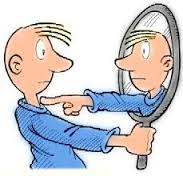 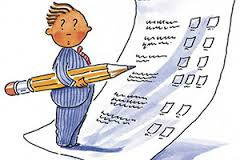 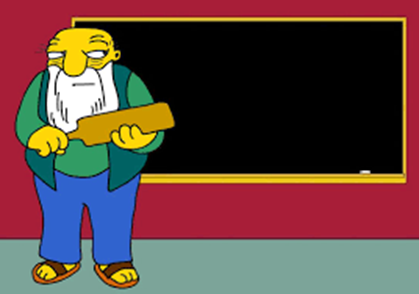 Según los agentes evaluadores
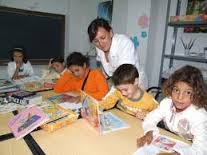 * Heteroevaluación: evalúan una actividad, objeto o producto, evaluadores distintos a las personas evaluadas (el Consejo Escolar al Claustro de profesores, un profesor a sus alumnos, etc.)

* Coevaluación: es aquella en la que unos sujetos o grupos se evalúan mútuamente (alumnos y profesores mutuamente, unos y otros equipos docentes, el equipo directivo al Consejo Escolar y viceversa). Evaluadores y evaluados intercambian su papel alternativamente.
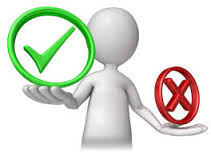 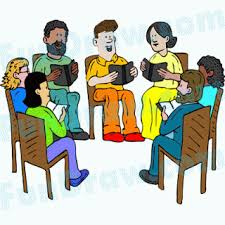 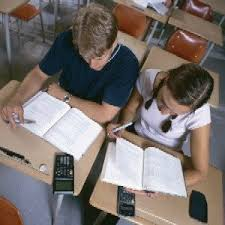 Según los agentes evaluadores
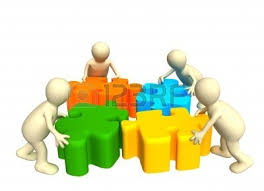 b) Evaluación externa: 
Se da cuando agentes no integrantes de un centro escolar o de un programa evalúan su funcionamiento. Suele ser el caso de la "evaluación de expertos". Estos evaluadores pueden ser inspectores de evaluación, miembros de la Administración, investigadores, equipos de apoyo a la escuela, etc.
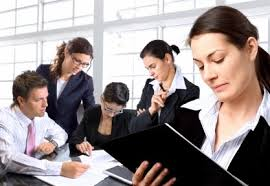 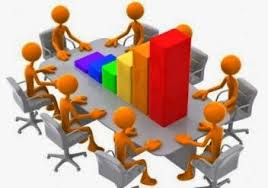 Según el momento de aplicación
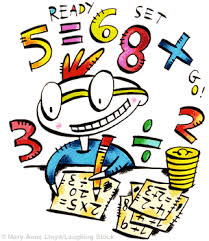 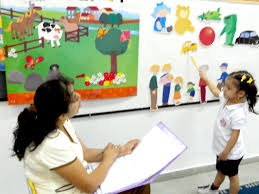 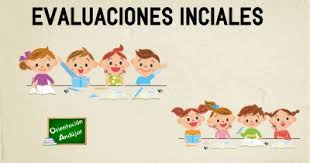 a) Evaluación inicial: se realiza al comienzo del curso académico, de la implantación de un programa educativo, del funcionamiento de una institución escolar, etc. Consiste en la recogida de datos en la situación de partida. Es imprescindible para iniciar cualquier cambio educativo, para decidir los objetivos que se pueden y deben conseguir y también para valorar si al final de un proceso, los resultados son satisfactorios o insatisfactorios.
Según el momento de aplicación
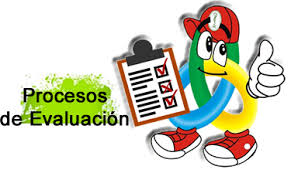 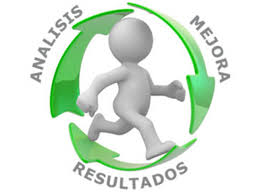 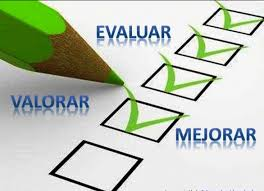 b) Evaluación procesual: consiste en la valoración a través de la recogida continua y sistemática de datos, del funcionamiento de un centro, de un programa educativo, del proceso de aprendizaje de un alumno, de la eficacia de un profesor, etc. a lo largo del periodo de tiempo fijado para la consecución de unas metas u objetivos. La evaluación procesual es de gran importancia dentro de una concepción formativa de la evaluación, porque permite tomar decisiones de mejora sobre la marcha.
Según el momento de aplicación
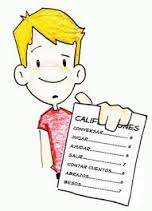 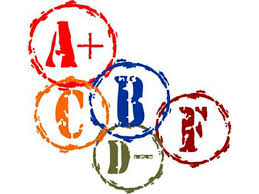 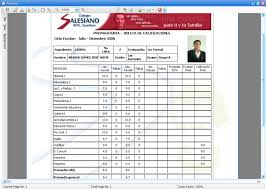 c) Evaluación final: consiste en la recogida y valoración de unos datos al finalizar un periodo de tiempo previsto para la realización de un aprendizaje, un programa, un trabajo, un curso escolar, etc. o para la consecución de unos objetivos.